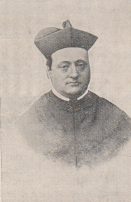 P. Muti Carlo